Beginning Citizenship Interview
Q & A
What is your name?
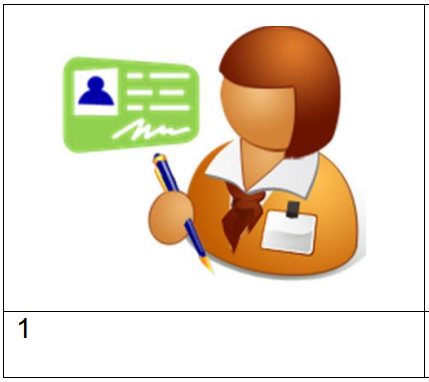 My name is …
What is your date of birth?
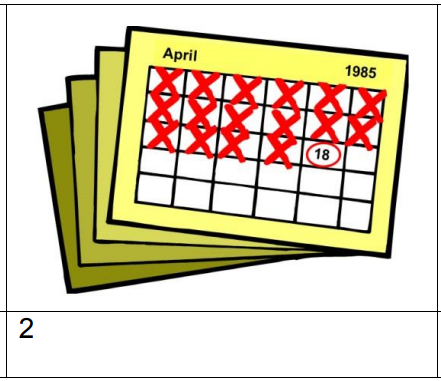 My date of birth is 
(month, day, year)
What is your country of birth?
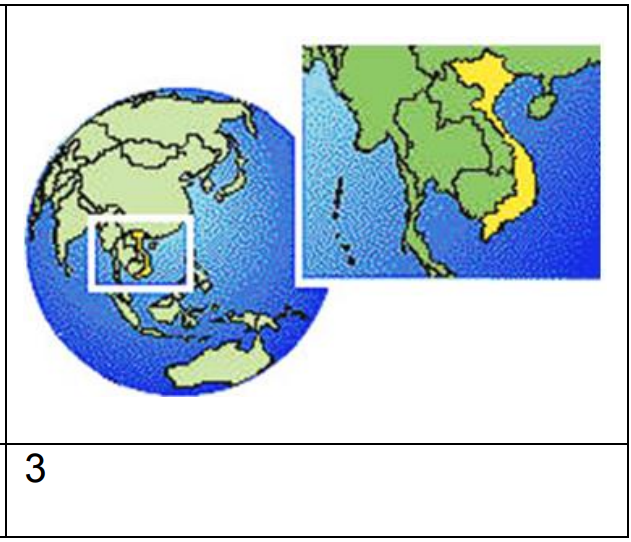 My country of birth is …
What is your address?
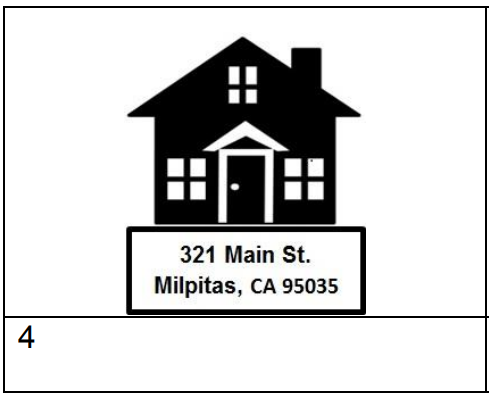 My address is …
Do you work?
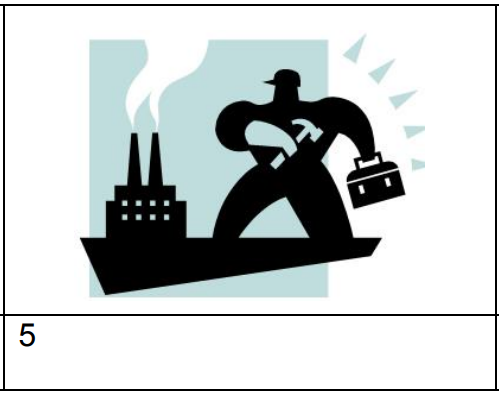 I work         I go to school
I am retired    I stay at home
Have you taken any trips outside the US?
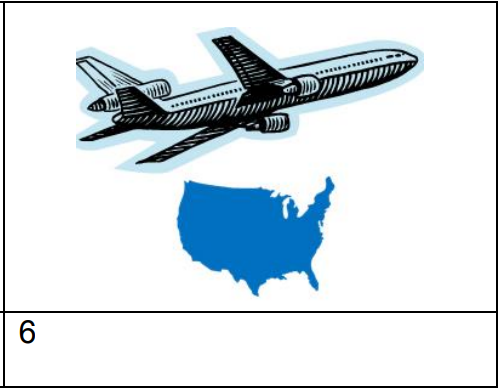 No, I have not. OR
Yes, I have taken (X) trips
Are you married?
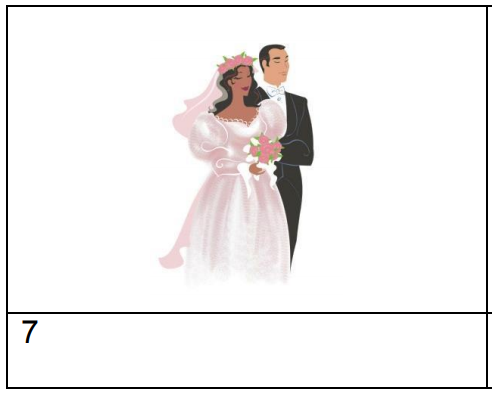 I am single.
I am married.
I am divorced.
I am widowed.
Do you have any children?
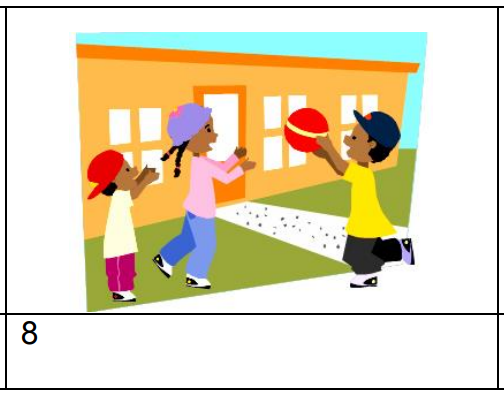 No, I don’t have any children.
Yes, I have one child.
Yes, I have 2 children
Have you ever committed a crime?
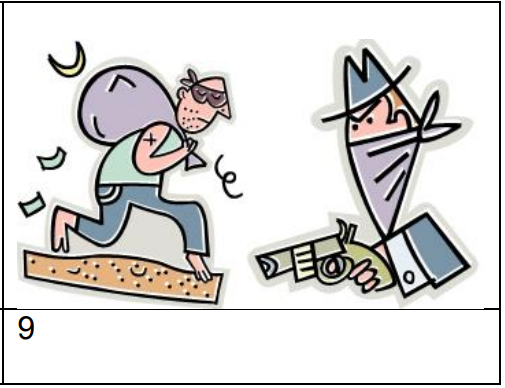 No, never
Do you support the Constitution?
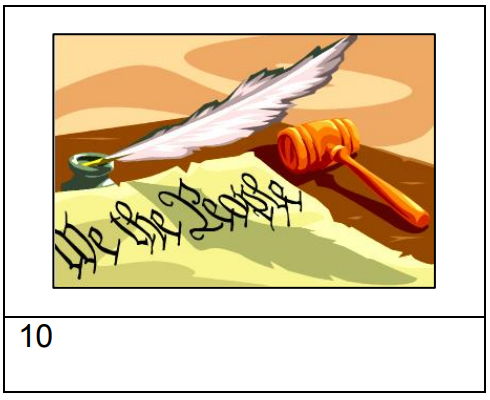 Yes I do!!!